Инструкция по выполнению
Дорогие ребята! Вам предстоит нарисовать герб рыцаря. Геральдика – это наука о создании гербов. Познакомьтесь с дополнительным материалом и на основе полученных знаний  нарисуйте герб, выбрав определенную форму щита, цвет, элементы. В защитной речи, объясните свой выбор.
Геральдика
Составление правил возложено было на лиц, известных своею доблестью и храбростью, называвшихся в Германии, где впервые после Палестины появились турниры, Heer-alt, то есть ветеранами. Поэтому и выработанные ими правила послужили основанием науки, названной Heraldik - Геральдика.
Герольд
На рыцарских турнирах присутствовали герольды - люди, изучающие и составляющие гербы. Герольды систематизировали знания о гербах, вырабатывали общие правила их составления и распознавания и, в конечном счете, создали целую науку «геральдику». По символам на щите они определяли, кто участвует в турнире и какой семье принадлежит рыцарь.
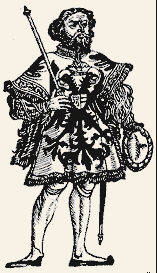 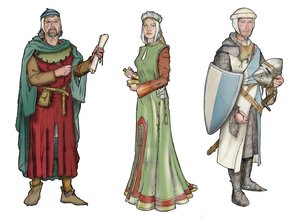 Правила геральдики
В геральдике используется 7 цветов: 
Металлы – золото (желтый) и серебро (белый). 
Эмали – красный, зеленый, голубой, черный, пурпурный.
Золотой -цвет - символ богатства, силы, справедливости;
Серебро - символ невинности и чистоты;
Червленый-(темно-красный!) - символ любви, смелости;
Голубой - символ красоты и величия;
Зеленый - символ изобилия, надежды, свободы;
Пурпурный -(красный с оттенком синего) – могущество, достоинство;
Черный – скромность, мудрость и печаль.
Элементы герба
В классической средневековой геральдике герб состоял из множества элементов - щита, щитодержателей, мантии, шлема, короны, девиза и др., но сегодня в основном применяются более простые гербы, состоящие только из щита с рисунком на нем (иногда к ним добавляется лента с девизом снизу щита). 

Композиция герба обычно была симметрична. Самую важную информационную часть герба помещали в центр.
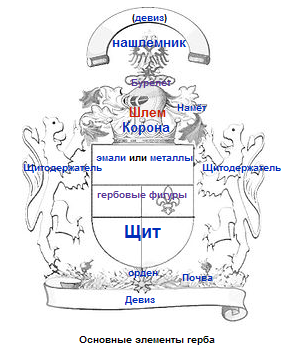 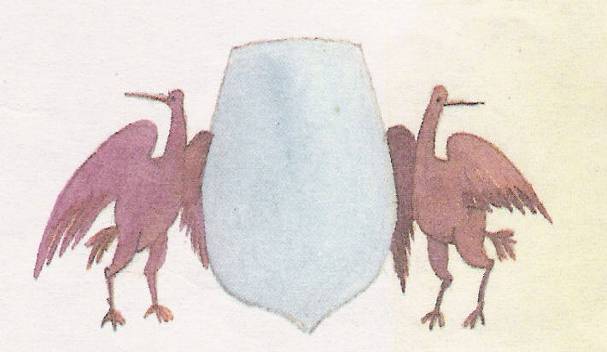 Формы щита
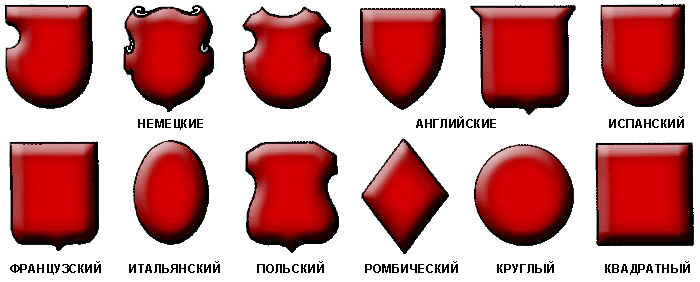 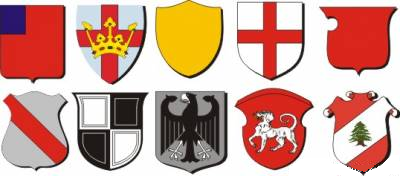 Условное изображение имело свое значение:
дуб, медведь означали силу; 
факел, раскрытая книга - знание; 
пчела - трудолюбие; 
лавр - славу; 
крылатый змей - зло, смуту; 
дракон - могущество; 
рука в перчатке - храбрость; 
лев - символ силы, мужества, великодушия; 
леопард - храбрость, отвага; 
ворон - долголетие; 
петух - символ боя.
Ленты
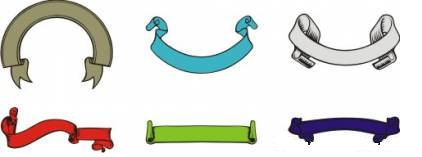 Девиз
Девиз - это выражение, отражающее жизненные принципы рыцаря. Например:
«Усердие все превозмогает»,
«Честь превыше всего», 
«За честь и достоинство».